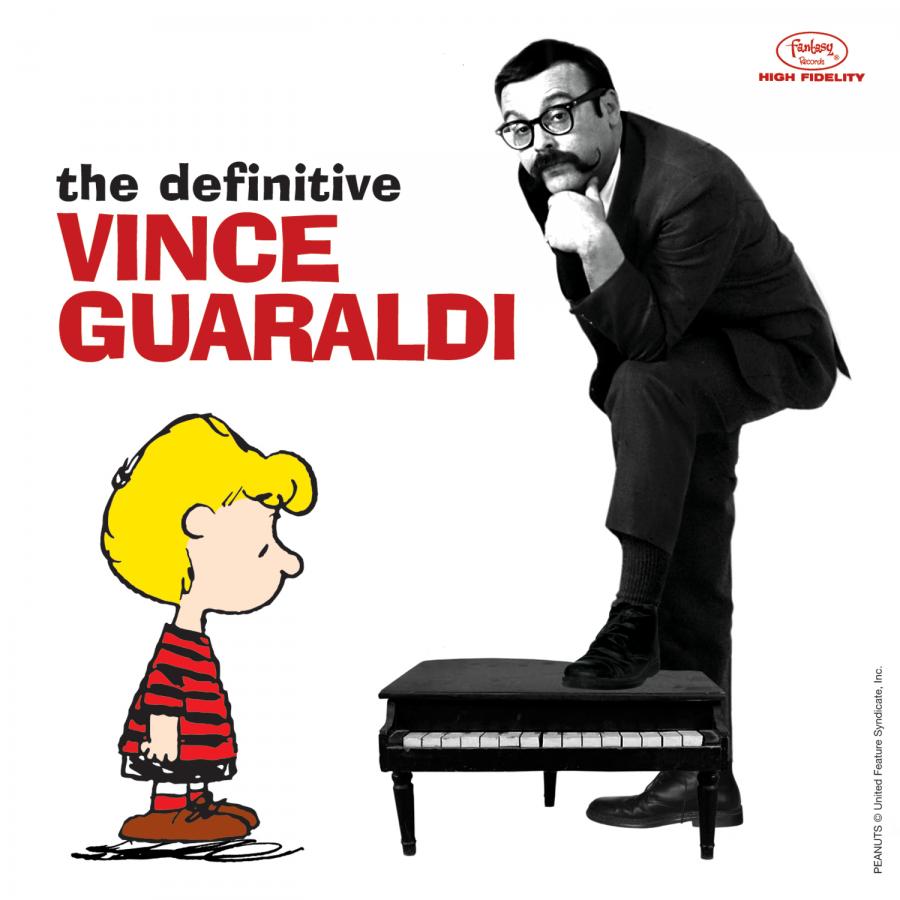 Charlie Brown & Christmas Jazz
Today We will
Identify the Genre Jazz
What is the history
Can we make our own?
Discuss the composer Vince Guaraldi
Who is he & What did he do?
Watch a short film
The History of Jazz
https://www.brainpop.com/games/onemanband/
Can you make Jazz?
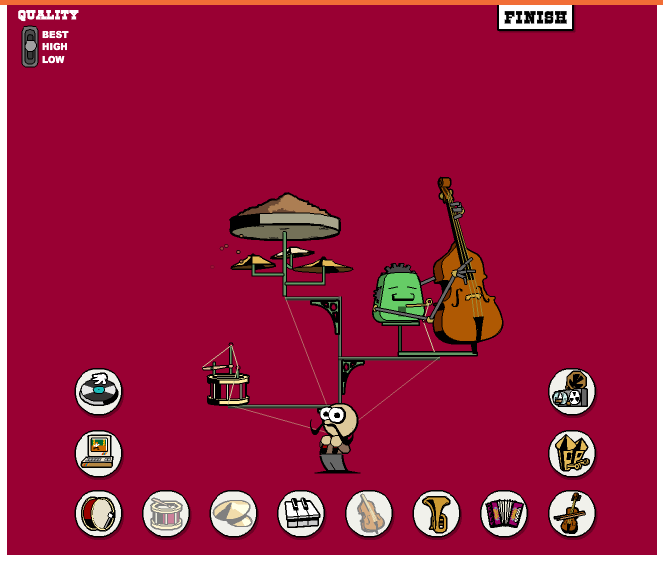 Click me and let’s create an impromptu Jazz song as a class
Can you make your own?
Can you make your own?
Additional Resources: (Independent/Center work)
Jazz Videos: http://pbskids.org/chuck/video_jazz.html
Jazz Games: http://pbskids.org/chuck/index.html#/jazz
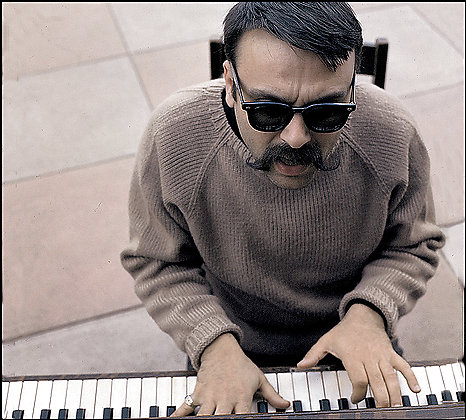 Vince Guaraldi
American Jazz Composer

Born 1928, in San Fransisco

One of the most influential and recognizable sounds in Modern Jazz
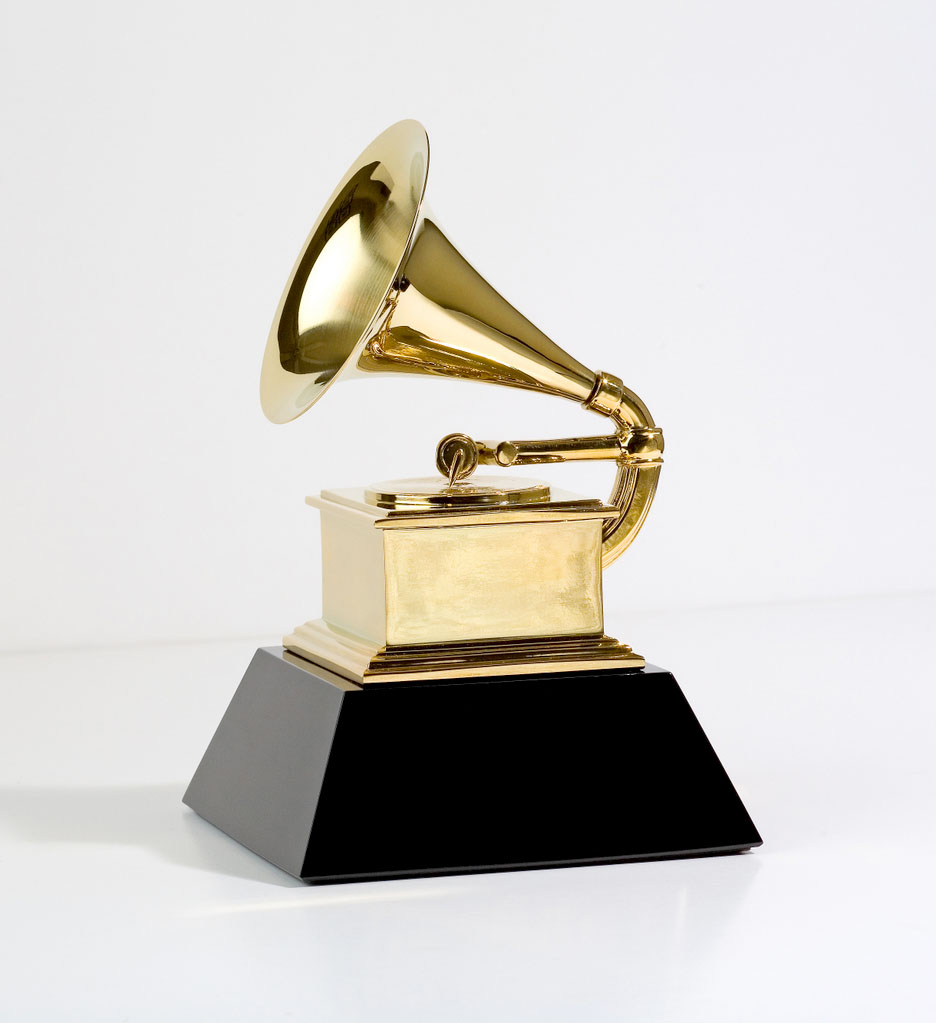 Award Winner
In 1962 he won a Grammy for “Best Original Jazz Composition”
What is a “B-side?
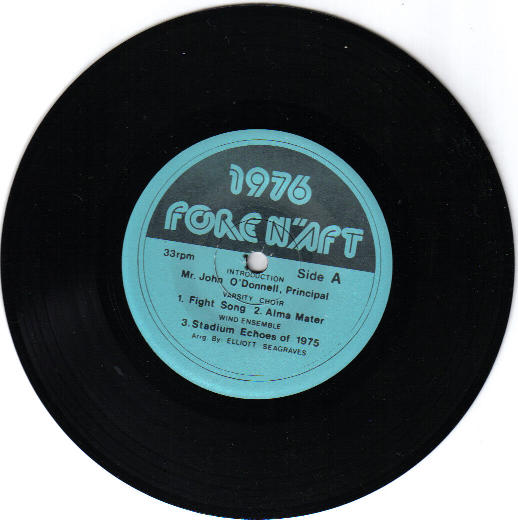 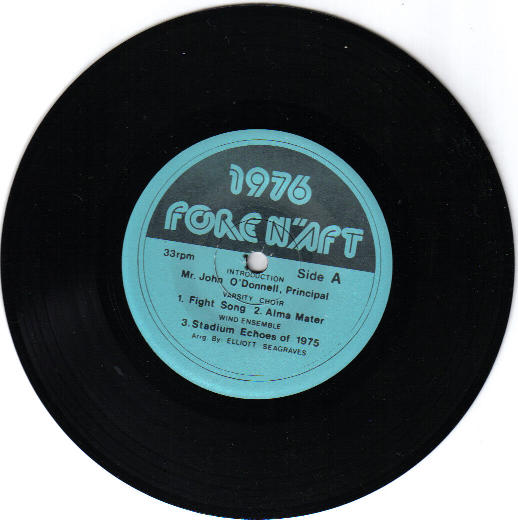 In a surprising twist, he won the Grammy for one of his B-sides
The song was called…
Cast Your Fate to the Wind
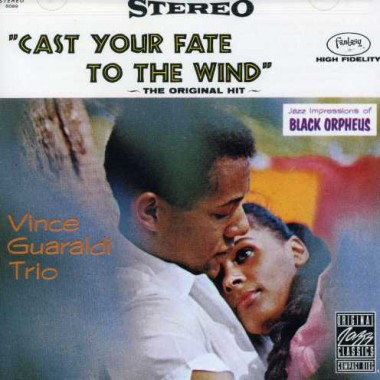 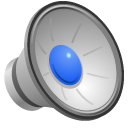 The story goes…
Story has it that Lee Mendelson (the producer of an upcoming TV series) heard the song on the radio in a taxi while driving across the Golden Gate Bridge. He was so moved by the piece he had his taxi pull over and tracked down the composer immediately! 
He offered him a job on the spot to write all the music for an entire TV special.
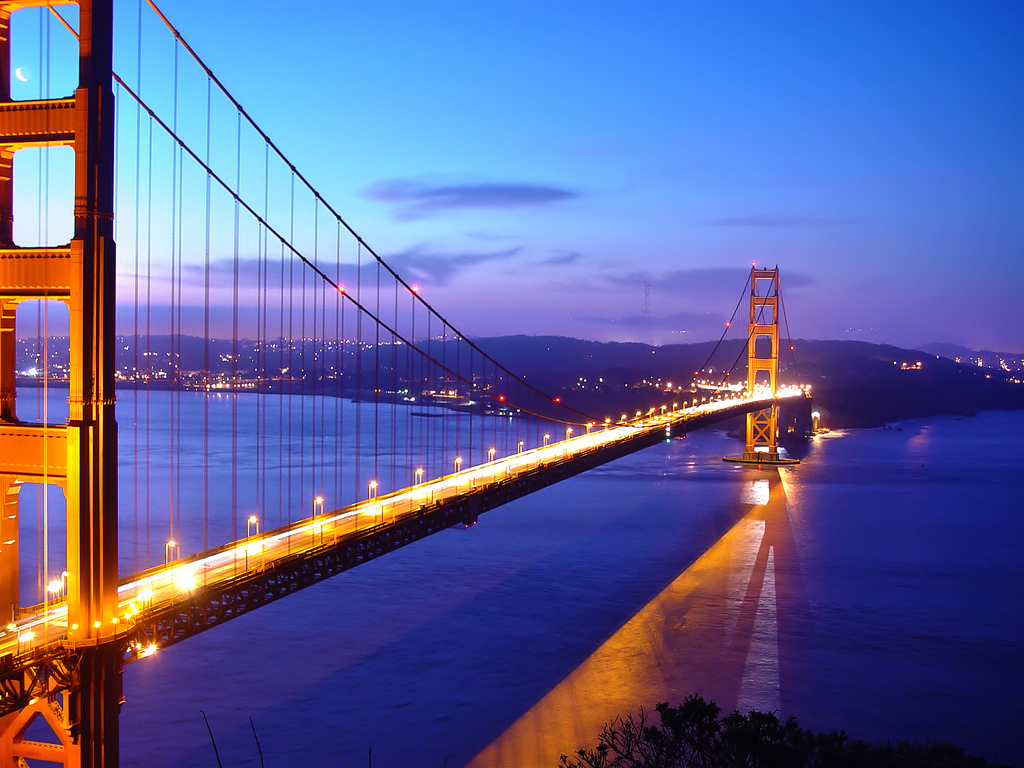 The TV Special was “Peanuts”
2 Weeks later he wrote and submitted the song “Linus and Lucy” the most iconic song of the series
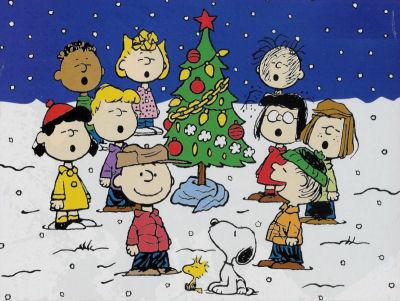 Linus & Lucy
Let’s watch (& listen)
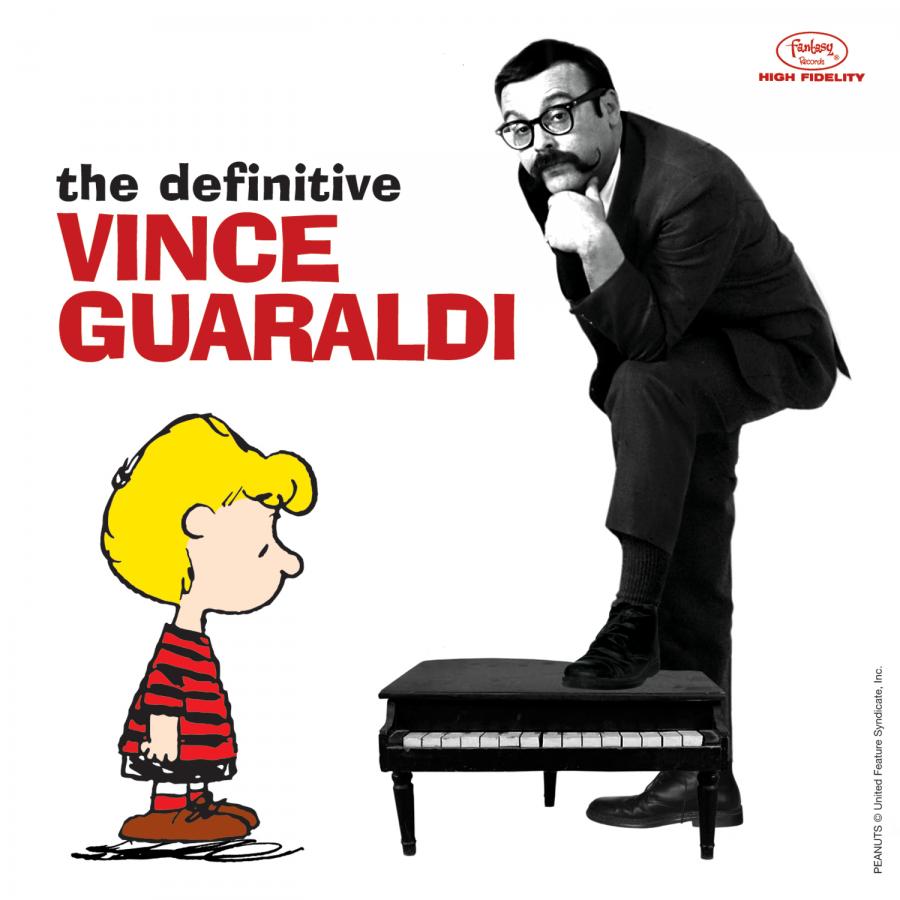 Load .mp4